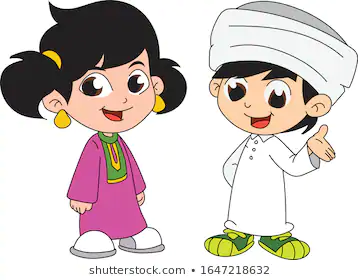 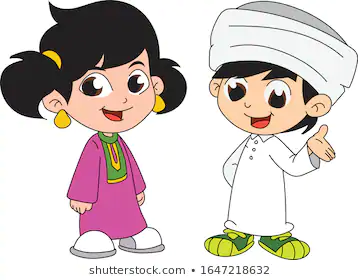 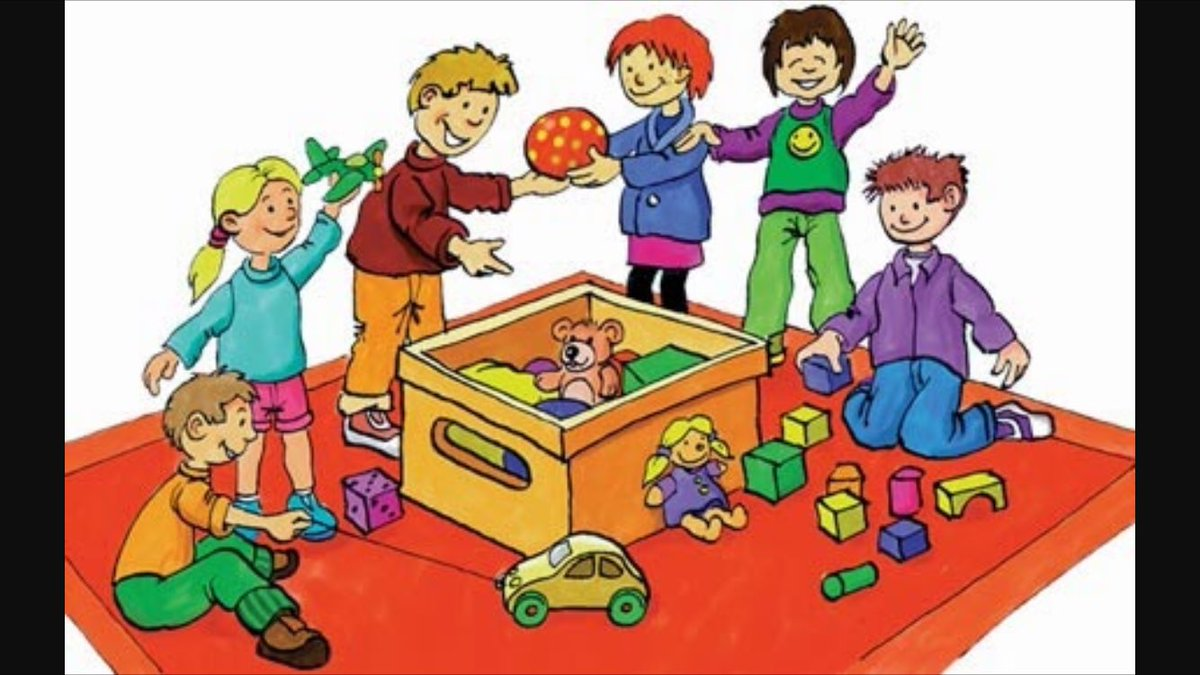 مفهوم كبير وصغير
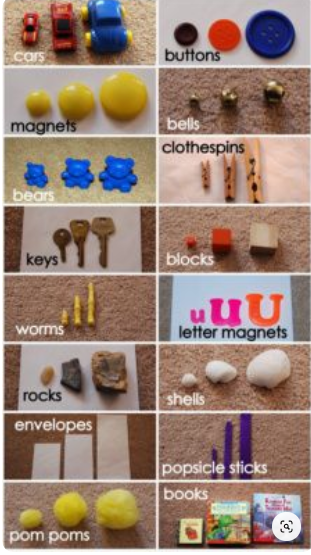 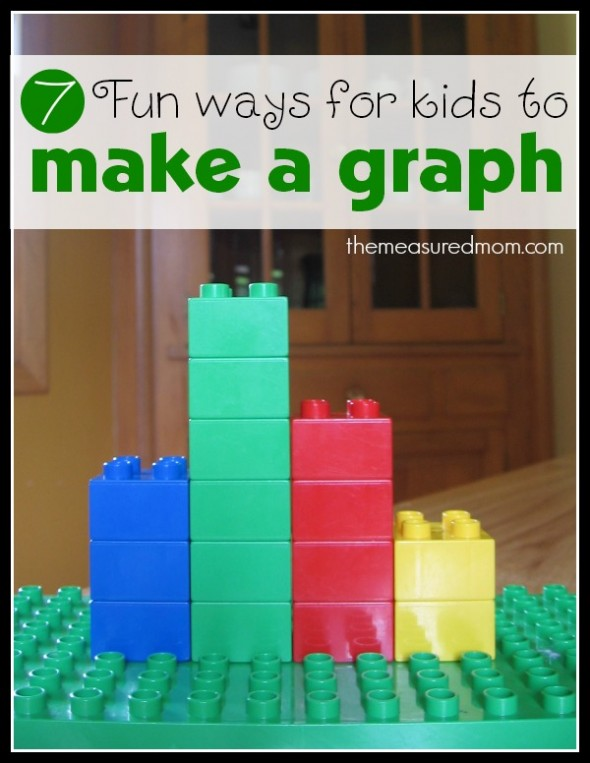 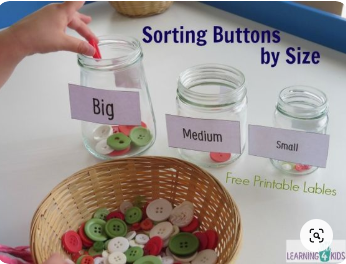 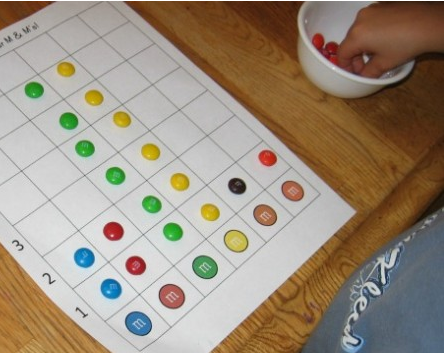 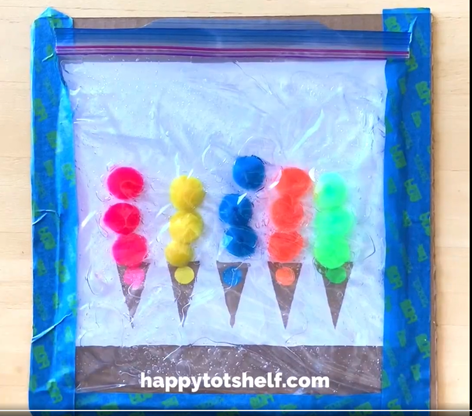 فيديو تعليمي
ركن اللعب
روابط مفيدة
قصة كبير وصغير
https://www.youtube.com/watch?v=0AjT5XTWmEw
Big and small
https://www.youtube.com/watch?v=HlA2YcsSeds
https://www.youtube.com/watch?v=OWJXa1t6FUY
كبير وصغير
https://www.youtube.com/watch?v=EURqZWqoW_w
ضع دائرة على الكبير
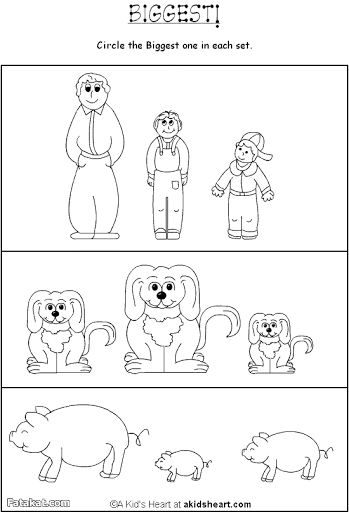 صل بين الرسم والرسم المطابق  له في الجهة المقابلة
ارسم 3 مثلثات متدرجاَ من الصغر للأكبر
كبير
وسط
صغير
هيا يا صغيري لنلون الدودة ومن ثم ضعها تحت الشجرة من الأصغر للأكبر
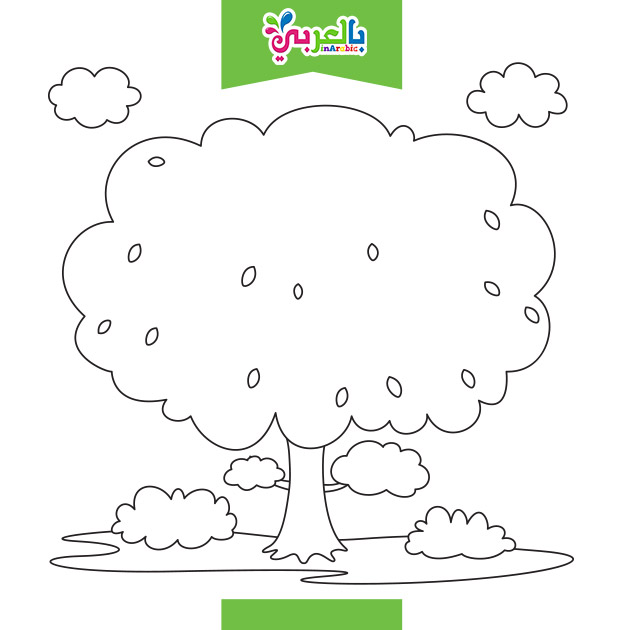 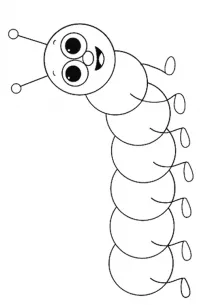 ابدأ من هنا
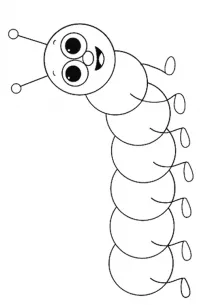 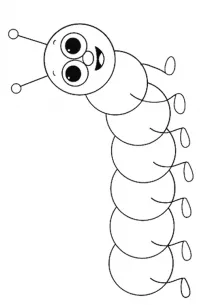 قص الاشكال التالية  ثم رتبهم من الأكبر للأصغر
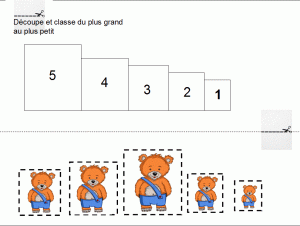 لون الكبير بالأحمر والوسط بالأصفر والصغير بالأخضر ثم رتبهم من الأكبر للأصغر
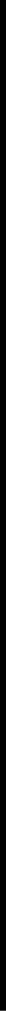 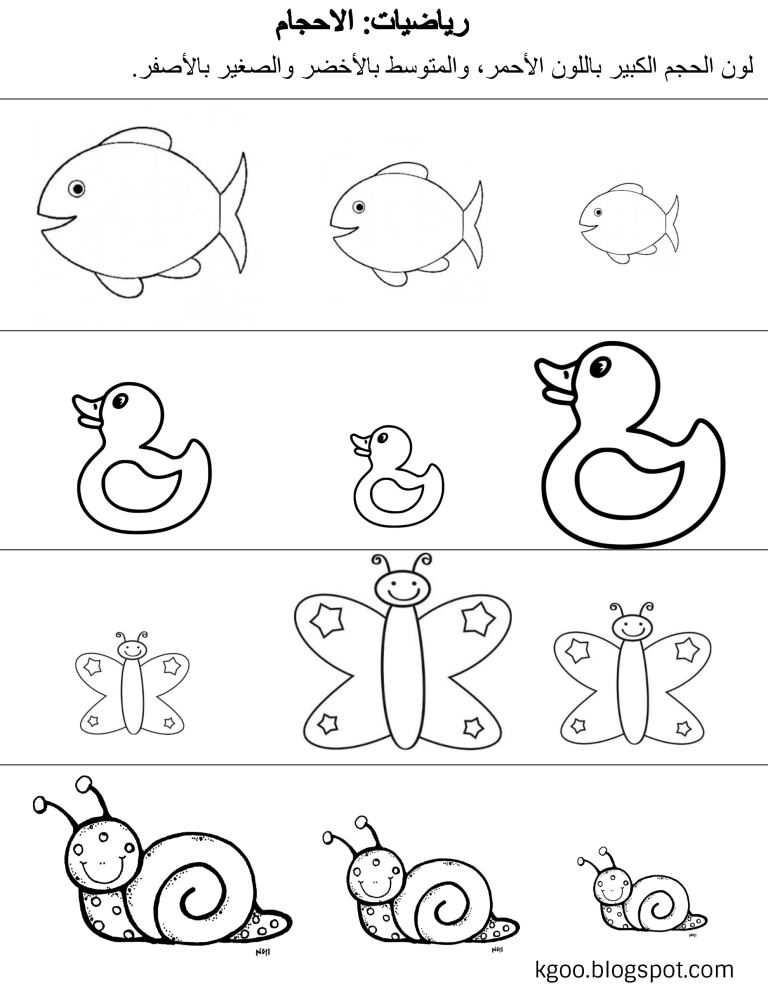 هيا نجمع الأجزاء ونتعرف على الأشكل ومن ثم نرتبها من الأصغر للأكبر
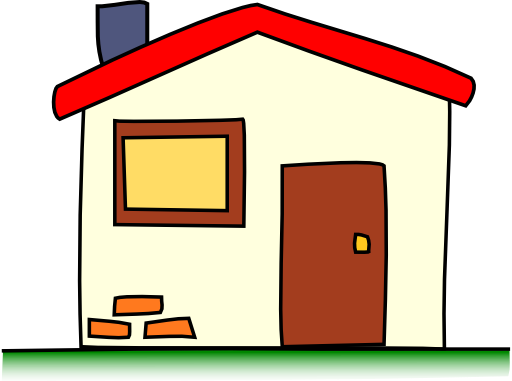 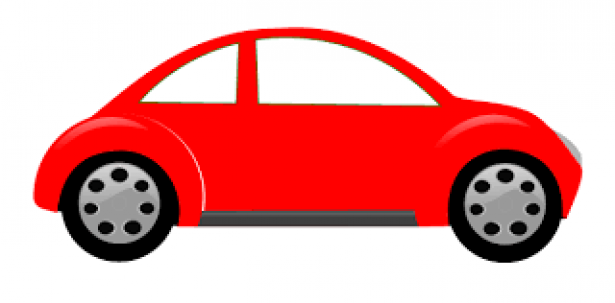 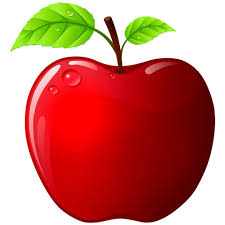 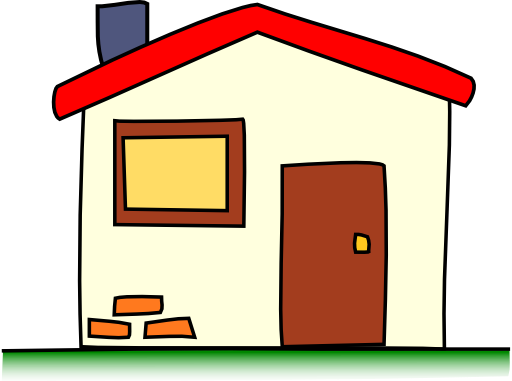 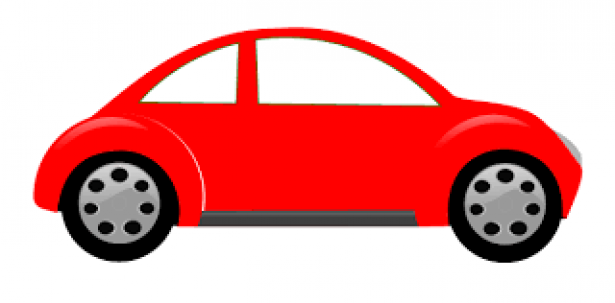 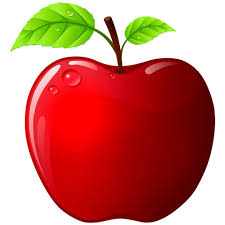